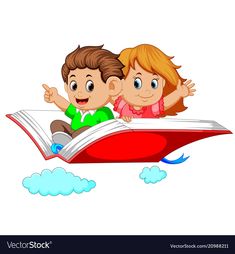 Я досліджую світ
2 клас
Людина і природа взимку
Урок 57
Застосовуємо знання щодня.
Як учинити правильно?
Налаштування на урок
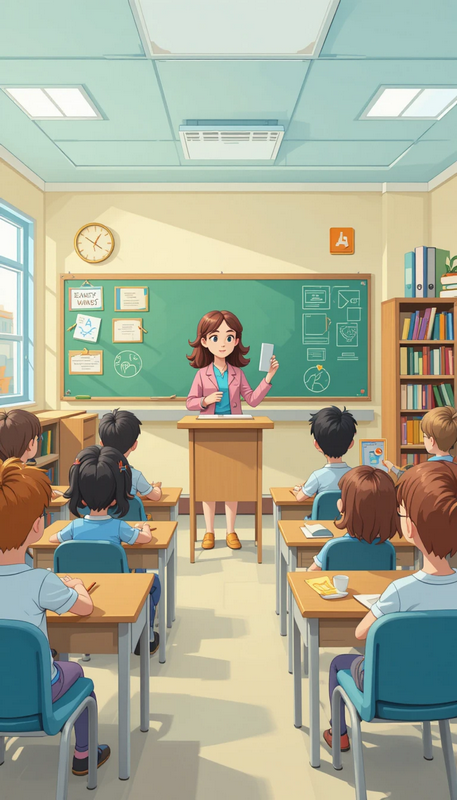 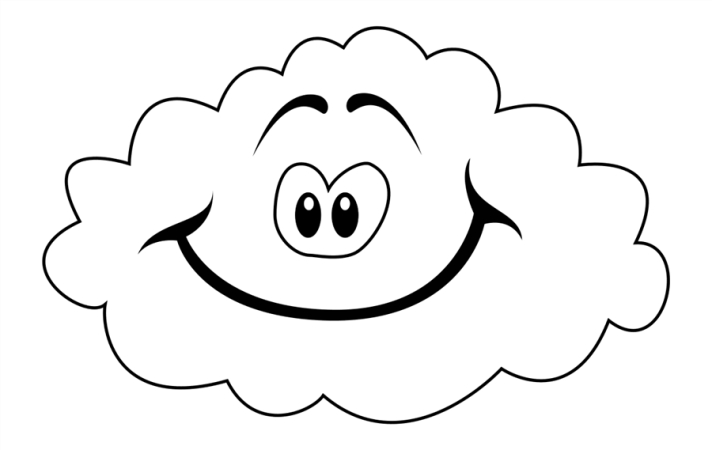 Уяви себе чарівником і розмалюй хмарку таким кольором, який тобі зараз найбільше до вподоби. Який колір ти вибираєш?
Ось дзвінок сигнал подав —
До роботи час настав.
Тож і ми часу не гаймо,
А урок свій починаймо.
Фіолетовий – пасивний, байдужий.
Синій – сумлінний, спокійний.
Блакитний – чутливий, розслаблений. 
Зелений – самостійний, наполегливий.
Жовтий – активний, веселий.
Помаранчевий – доброзичливий, впевнений.
Червоний – неспокійний, емоційно напружений.
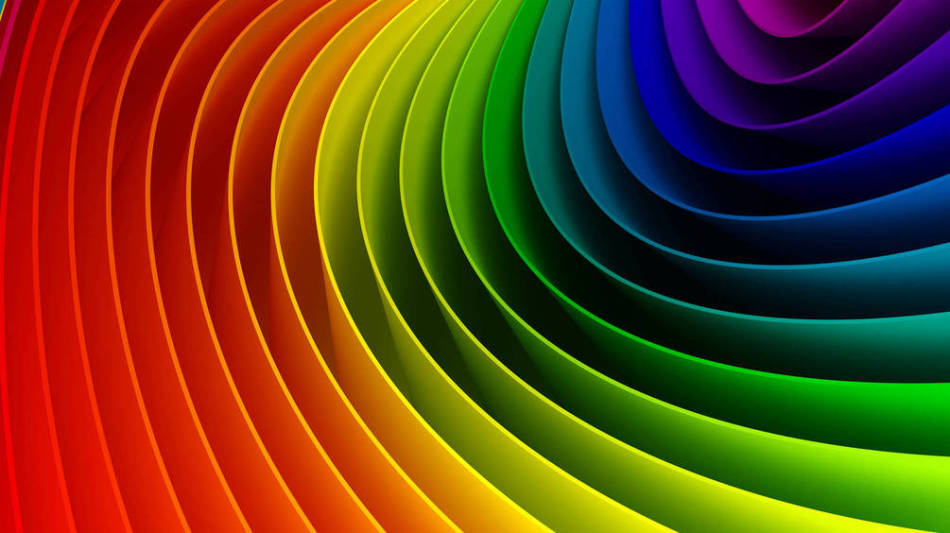 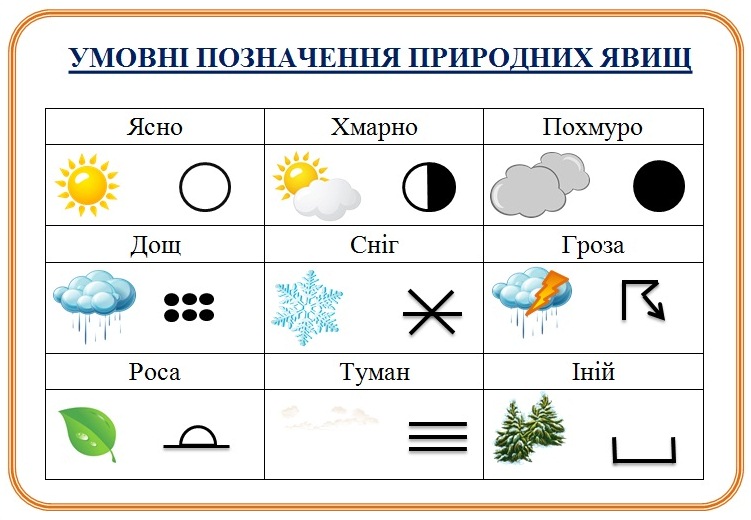 Вправа «Синоптик»
Яке число місяця?
Яка зараз пора року?
Який день тижня?
Який місяць року?
Запиши свої спостереження за неживою природою у календар спостережень
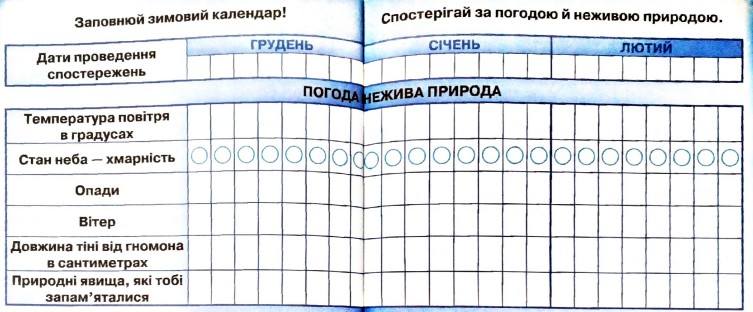 Зошит.
Сторінка
60-61
Пригадай
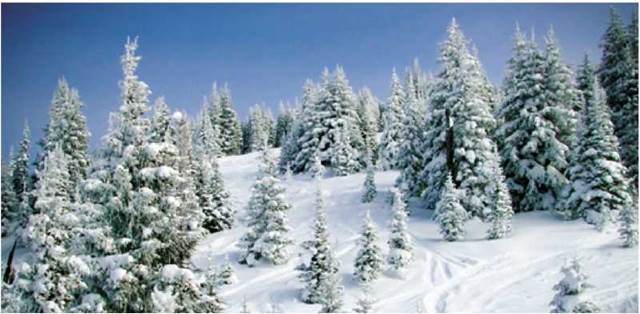 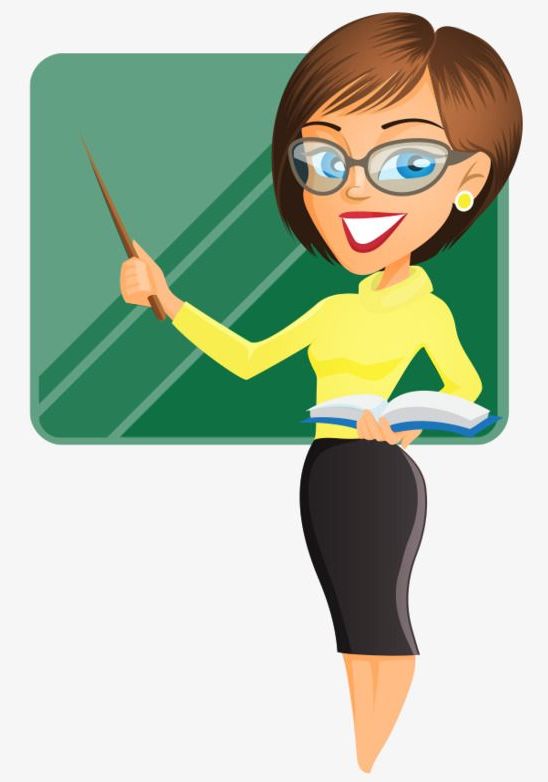 Що робить зиму такою неповторною?
Що корисного і цікавого ти відкрив(відкрила) для себе, опанувавши розділ 
«Людина і природа взимку»?
Сьогодні на уроці закріпимо і узагальнимо знання про зміни в неживій і живій природі взимку
Застосовуємо знання щодня
Назви зимові місяці. 
Який з них розпочинає зиму? Рік?
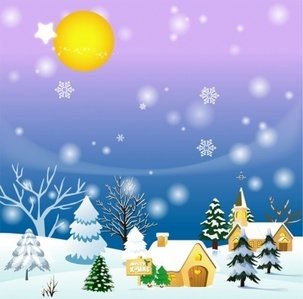 Грудень
Січень
Лютий
Які зміни відбуваються в неживій природі взимку?
Прочитай, вибери й поясни, які з природних явищ бувають тільки взимку?
Заметіль
Ожеледиця
Дощ
Снігопад
Райдуга
Листопад
Крига на водоймах
Відліт птахів у вирій
Бурульки
Застосовуємо знання щодня
1. Обери. У чому полягають особливості зимового життя рослин?
а) Рослини взимку перебувають у стані спокою.
б) Рослини взимку продовжують рости й розвиватися.
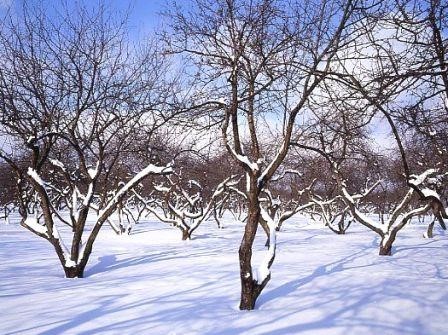 Як рослини готуються до зими?
Кора на деревах стає товстішою
З дерев і кущів опадає листя
Підручник.
Сторінка
78
Застосовуємо знання щодня
2. Сформулюй три найважливіші правила догляду за кімнатними рослинами взимку.
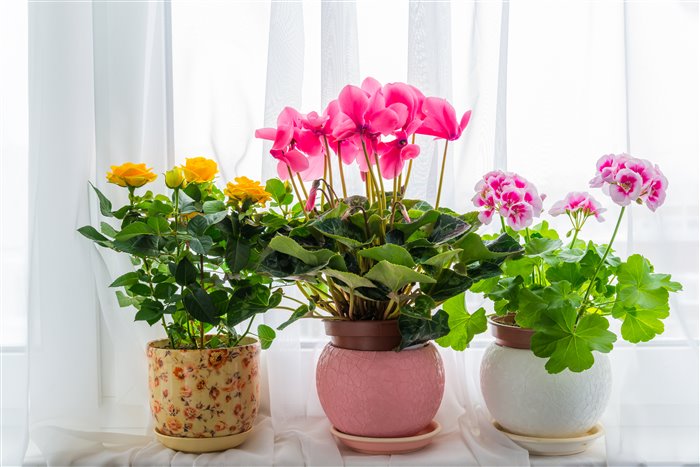 Поливають рідше, відстояною водою
Не вносять добрива
Не пересаджують
Застосовуємо знання щодня
3. Поміркуй. Яку групу птахів не можна побачити взимку?
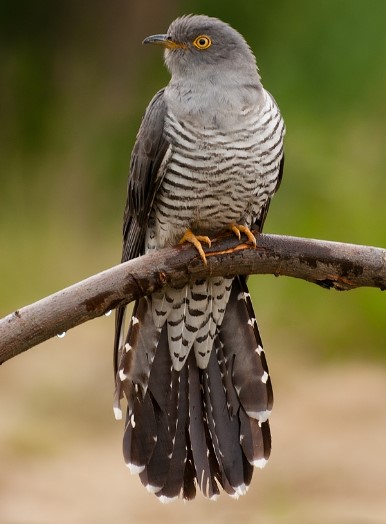 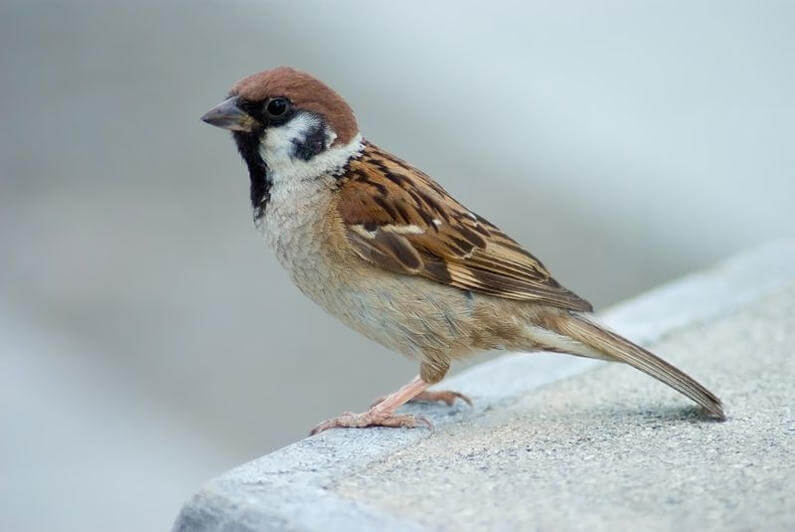 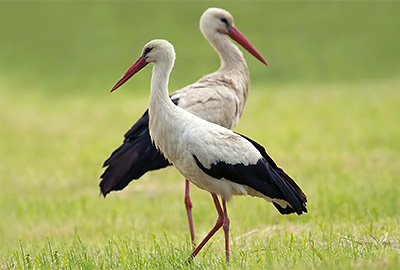 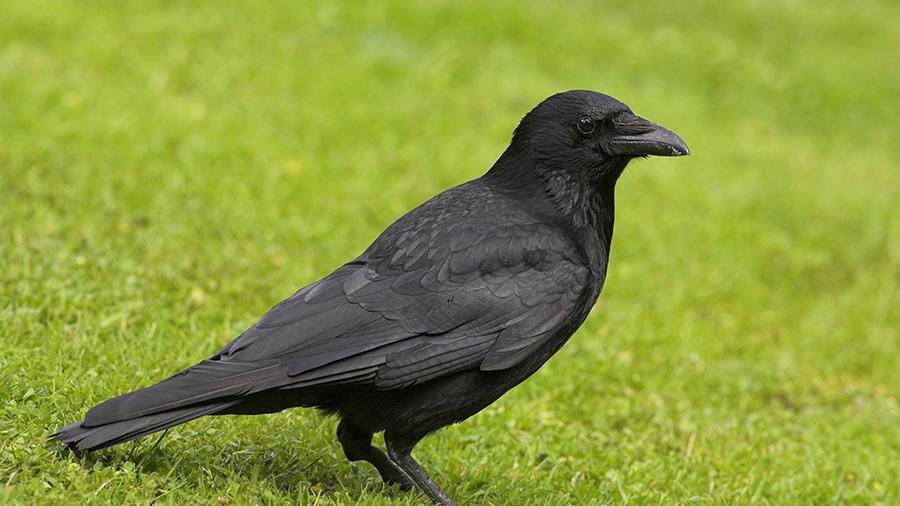 Горобці
Зозулі
Ворони
Лелеки
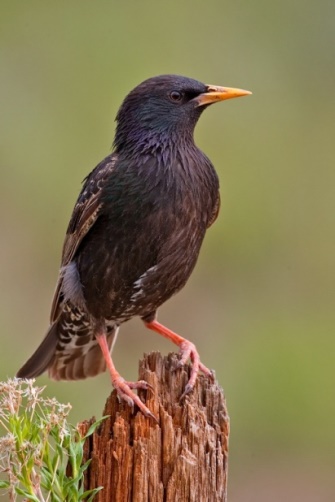 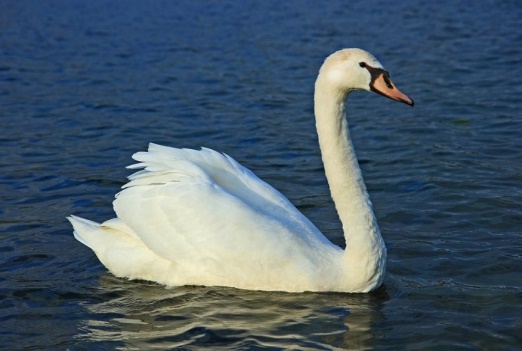 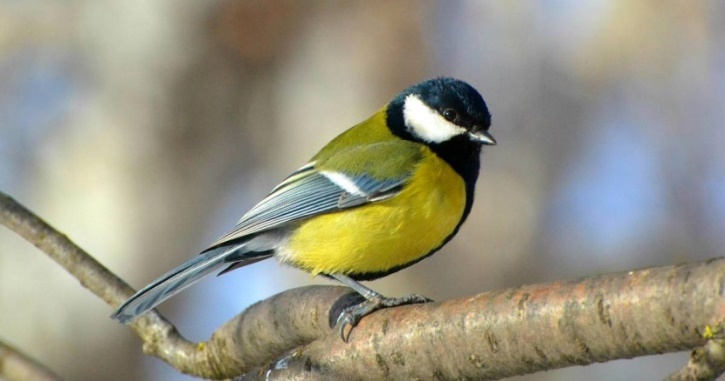 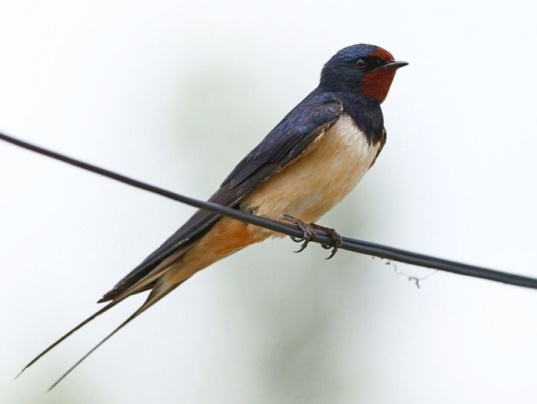 Лебеді
Шпаки
Синиці
Ластівки
Застосовуємо знання щодня
4. Об’єднай тварин у групи за цими ознаками.
а) Ведуть активний спосіб життя.
б) Залягають на зиму спати.
③
⑤
④
①
②
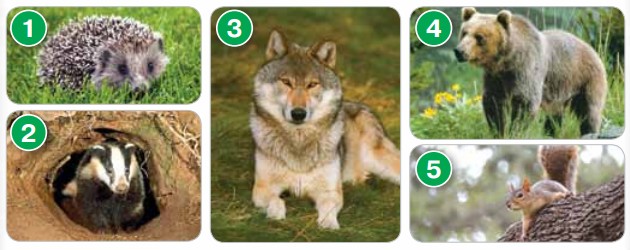 Підручник.
Сторінка
78
Застосовуємо знання щодня
5. Доведи, що дикі тварини взимку потребують піклування й охорони з боку людей. Наведи два докази.
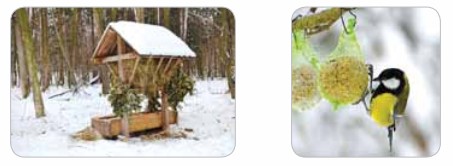 Узимку турбота про птахів стає особливо важливою, оскільки вони стикаються з труднощами в пошуках їжі та притулку.
Під час ожеледиці  птахи та звірі не можуть прокусити льодову кірку й особливо страждають від голоду.
Підручник.
Сторінка
78
Застосовуємо знання щодня
6. Обери свою улюблену зимову розвагу. Створи рекламу їй
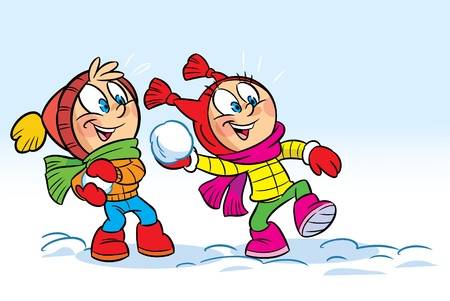 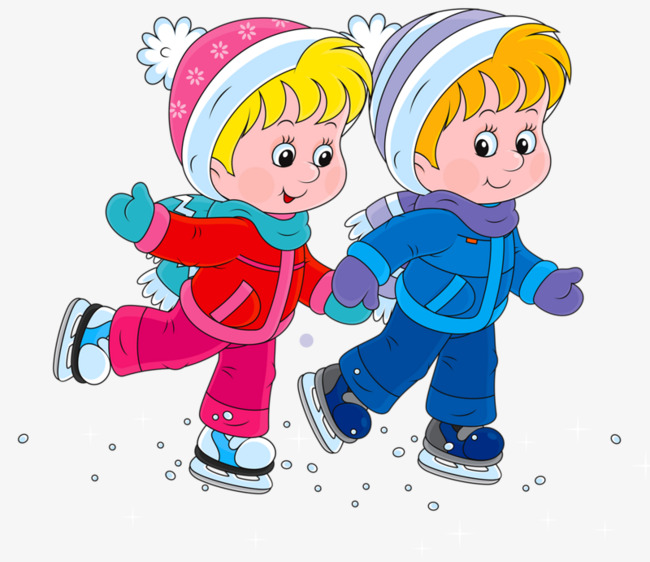 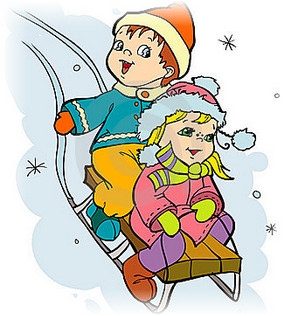 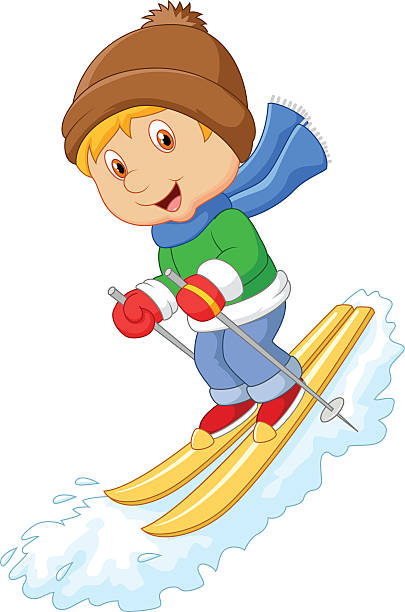 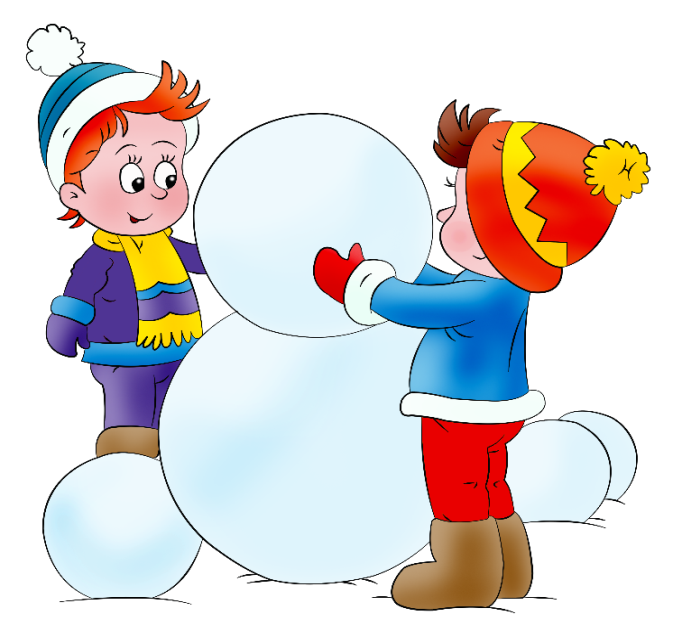 Як учинити правильно?
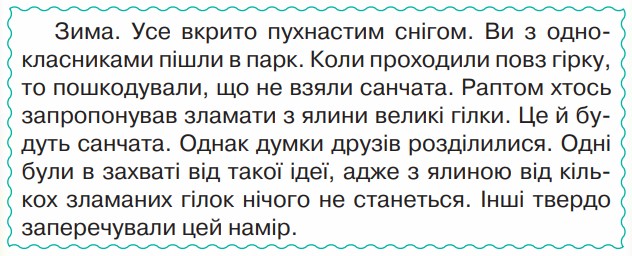 Прочитай розповідь
Кого ти підтримуєш в такій ситуації? Чому?
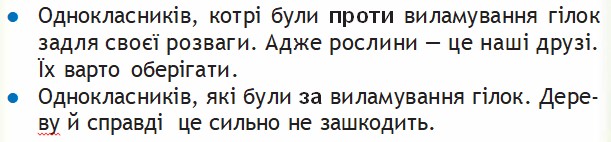 Підручник.
Сторінка
79
Як учинити правильно?
Вибери переконливі, на твою думку, факти, які спонукатимуть друзів берегти рослини
Завдяки рослинам повітря стає придатним для дихання.
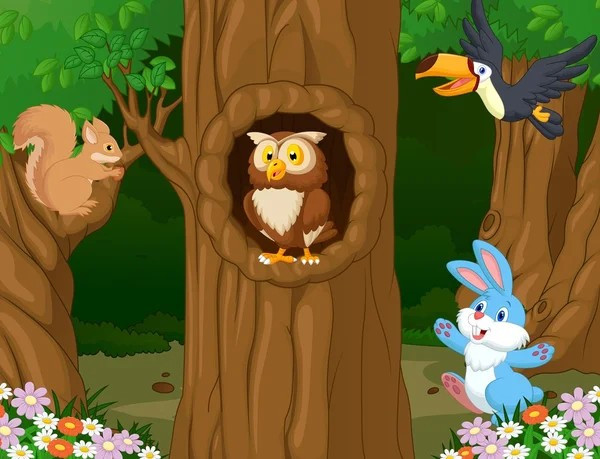 Рослини — це домівка для багатьох тварин.
Рослини належать до живої природи. 
Їм також може бути боляче.
Підручник.
Сторінка
79
Як учинити правильно?
Бажання допомогти
Що ти відчуваєш, коли іншим завдають шкоди, роблять боляче? Зобрази свої почуття.
Задово-лення
Жаль
Байду-жість
Співчуття
Обурення
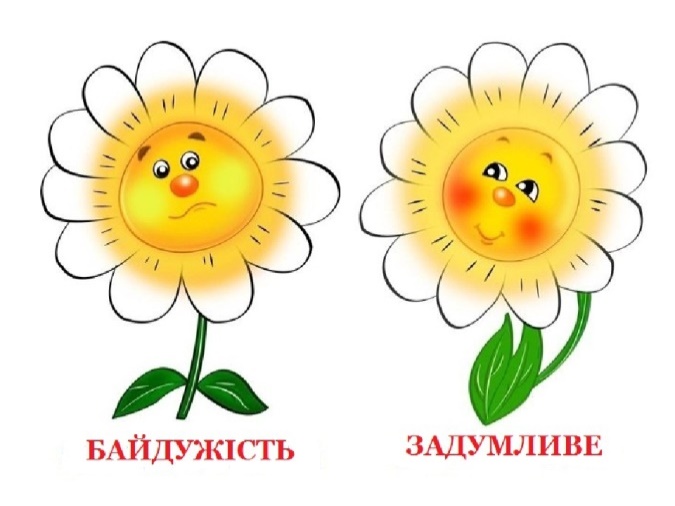 Словничок корисних висловів
Чи погоджуєшся ти з тим, що …?
Можливо, але подумай про …
Підручник.
Сторінка
79
к 
р 
иг 
а
Робота в зошиті
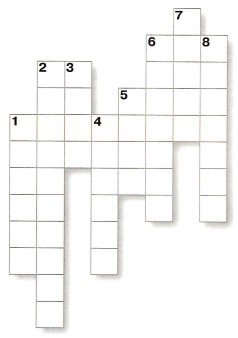 г
р
у
д
е
н
ь
б 
е 
з 
п 
е
к
а
3. Розв’яжи кросворд. Обведи ключове слово.
с 
о 
н 
ц 
е
в
о
р
о
т
і 
н 
і 
й
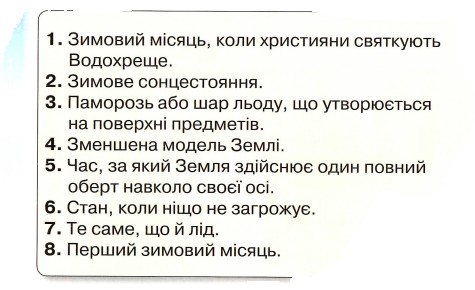 д
о
б
а
с
і
ч
е
н
ь
г 
л 
о 
б 
у
с
Пригадай, коли настає зимове сонцестояння
21 грудня
Сторінка 
10
Підсумок уроку. Рефлексія
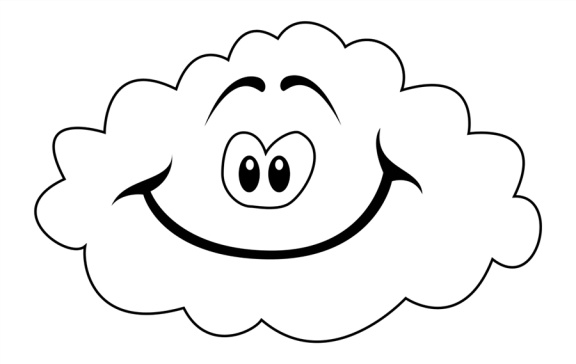 Намалюй знайому тобі хмарку кольором, 
що відповідає твоїй роботі на уроці
Все вийшло! Уроком задоволений(на)!
Виконай тест 
«Людина і природа взимку» 
за посиланням
Не зовсім все виходило, але я старав(ла)ся.
Мало що вийшло, не розумів(ла).
Людина і природа взимку | Тест з предмету Я у світі – «На Урок»
Щоби відкрити інтерактивне завдання, натисніть на помаранчевий прямокутник
Відкрити онлайнове інтерактивне завдання